Hoe staat jullie biologische klok afgesteld?
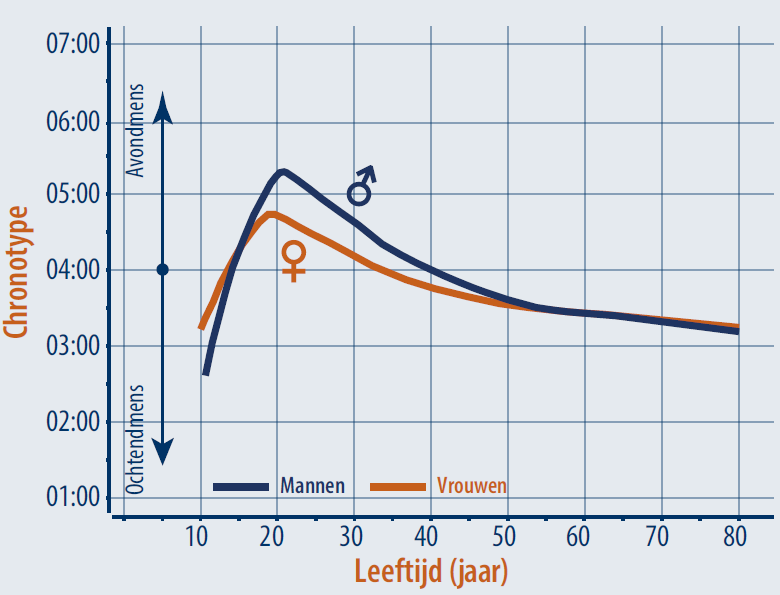 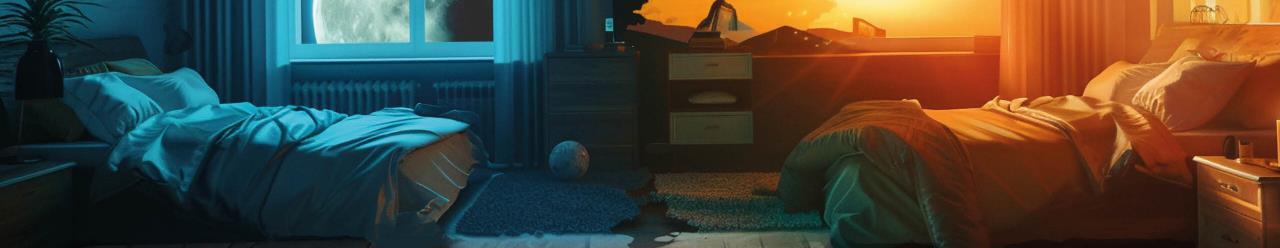 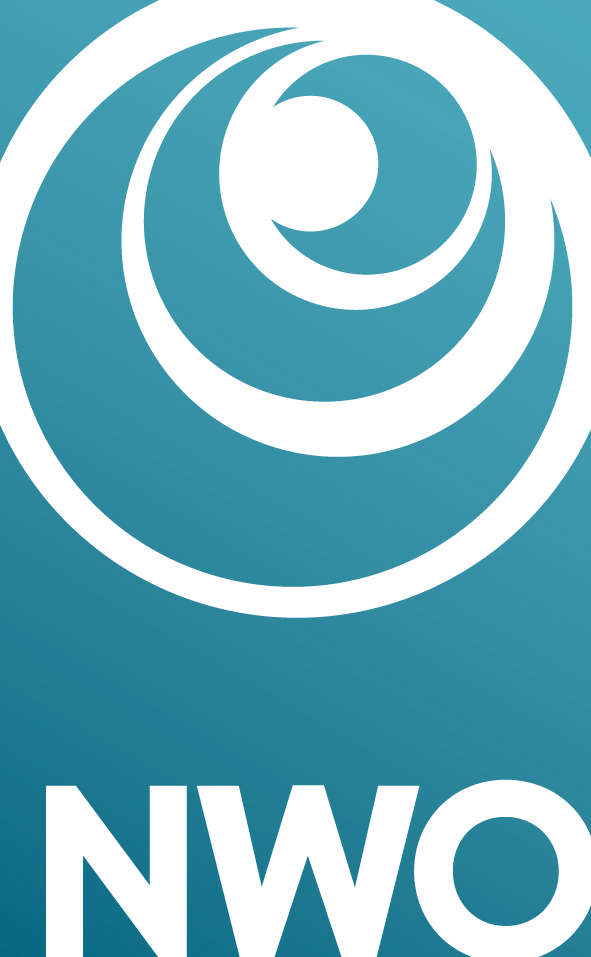 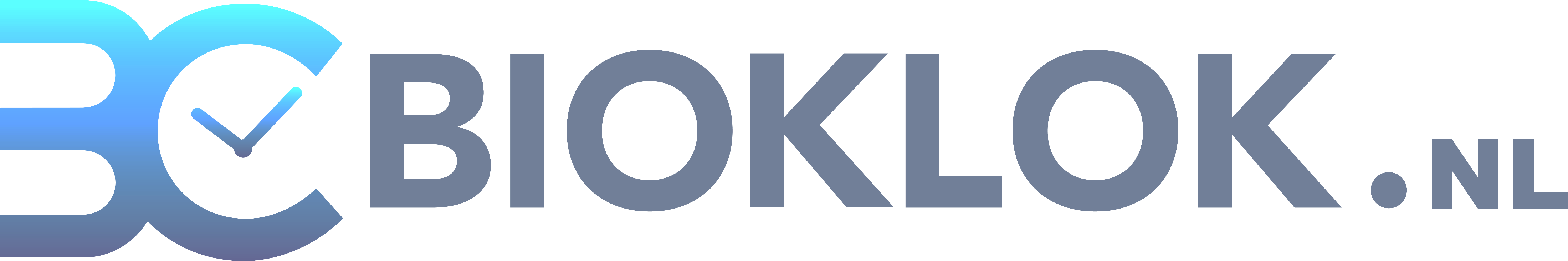 Hoe staat jullie biologische klok afgesteld?
n = 270
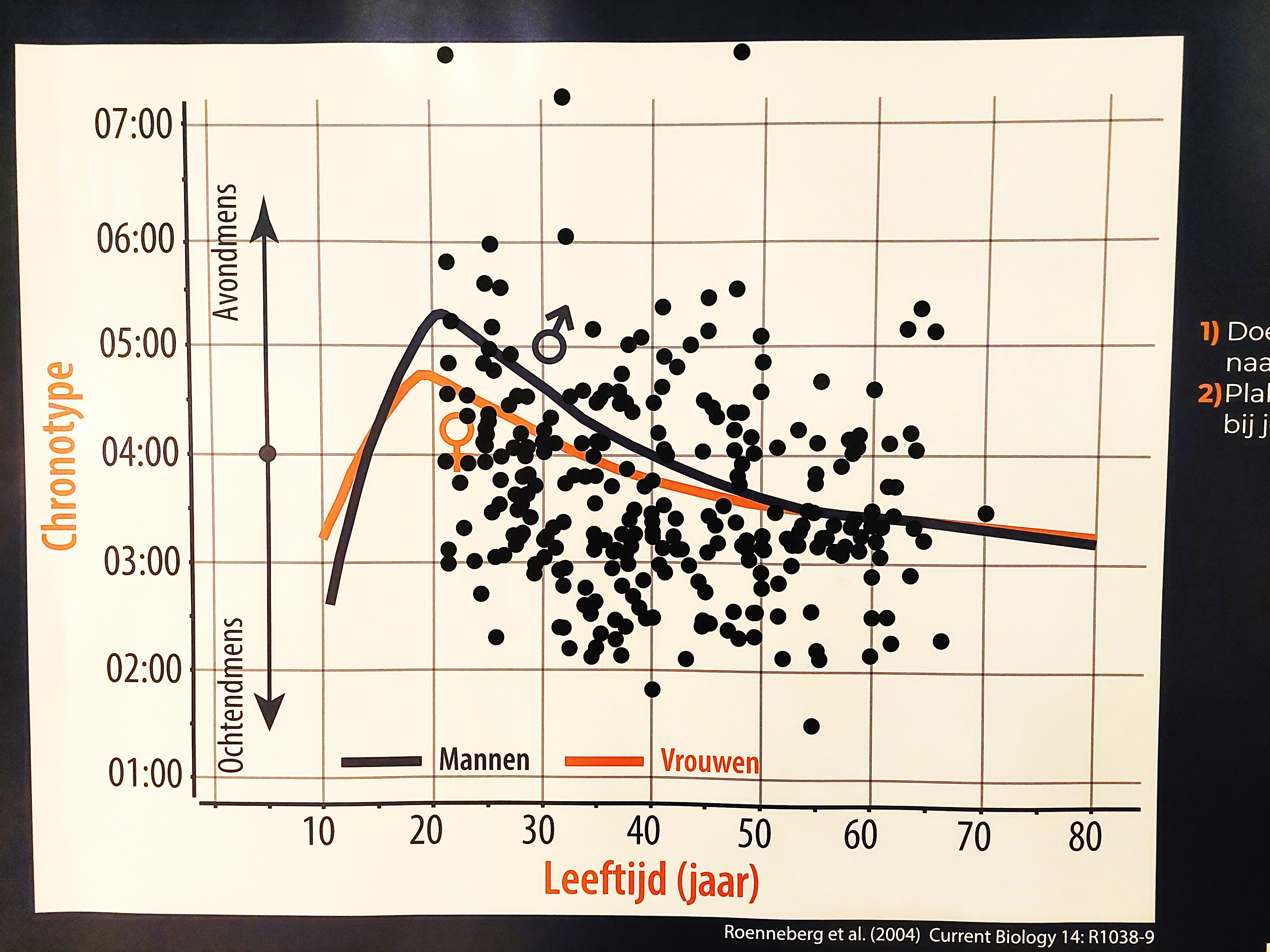 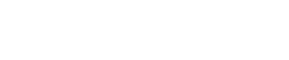 www
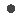 Kennisplatform over chronobiologie
Lesmateriaal over de biologische klok
Chronotype test
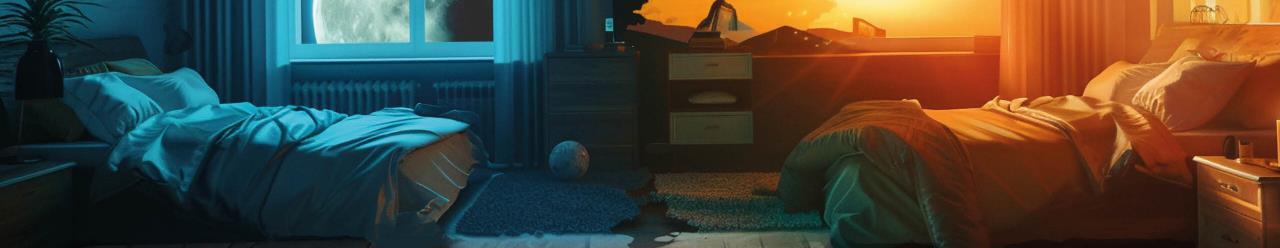 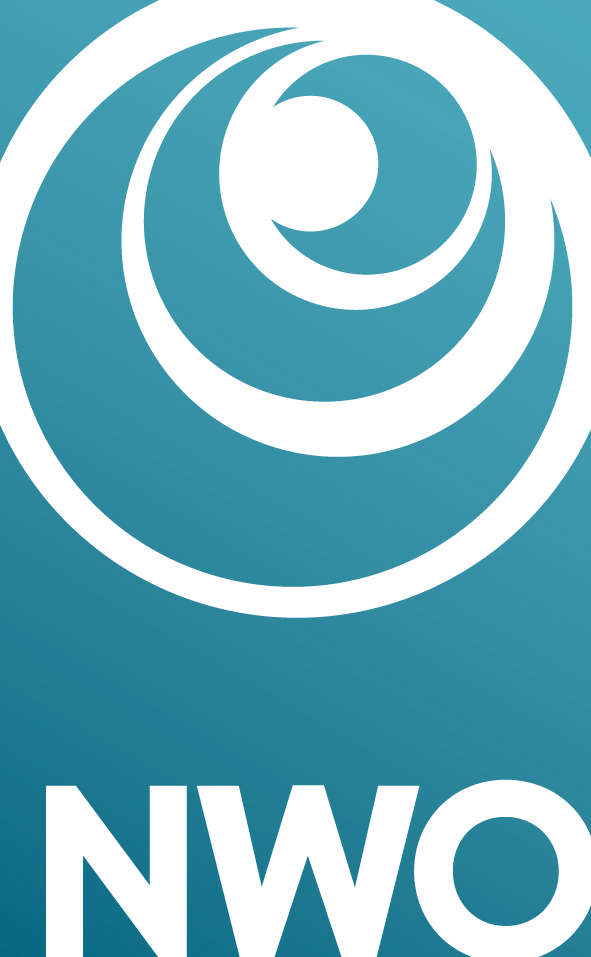 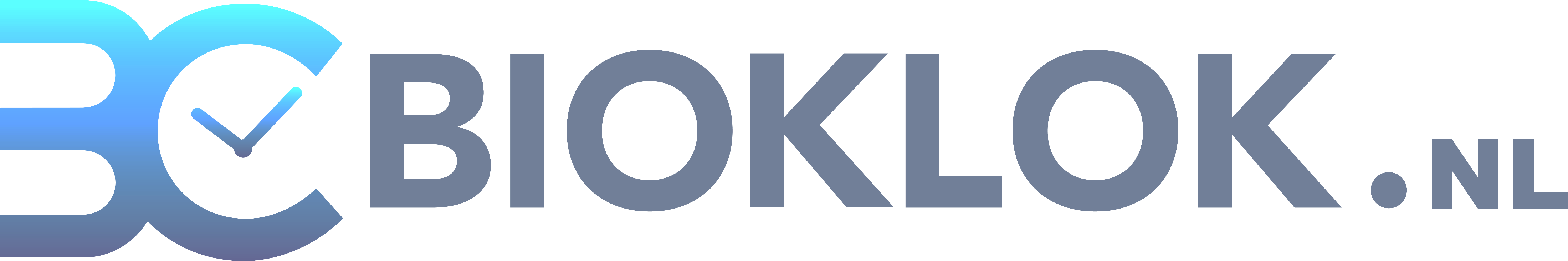